ESTUDO DE FORMAÇÃO PARA INICIANDOS E INICIANDAS À VIDA FRANCISCANA SECULAR
POR IRMÃO: SILVIO LUIZ DE MEDEIROS

Formador da Fraternidade São Francisco de Assis de Tubarão
LEIGOS    CHAMADO PARA ATUAR COMO SAL DA TERRA
BUSCAR
GRAÇA DIVINA  - COMUNHÃO COM DEUS
MODELO - FRANCISCO
“CONSEGUIR DESCOBRIR O SEGREDO DE FRANCISCO E POSSUÍ-LO É UMA CONQUISTA PARA CADA CRIATURA”
PRIMEIROS PASSOS
DESAPEGO
A PERFEITA ALEGRIA
EVANGELIZAÇÃO
ACEITAR O IRMÃO
IGREJA COMO MODELO
CRIAÇÃO DE UMA REGRA
SIMBOLO - TAU
AMOR A NATUREZA
AMIGO DAS CRIATURAS
ORAÇÃO E PENITÊNCIA
A FAMILIA FRANCISCANA
VARIAS FORMAS DE ENCONTRAR DEUS

Eremitas – solidão
Beneditinos – Oração comunitária
Trapistas – silêncio
Dominicanos – pregadores
Franciscanos – simplicidade e pobreza
A FAMILIA FRANCISCANA
PRIMEIRA ORDEM – ORDEM DOS FRADES MENORES
SEGUNDA ORDEM – DE SANTA CLARA
TERCEIRA ORDEM – ORDEM FRANCISCANA SECULAR
                                        JUFRA
                                        TOR – Religiosos e religiosas
                                        ISF - celibatários
A FAMILIA FRANCISCANA
CHAMAMOS ORDEM PORQUE TEMOS UMA REGRA
FRATERNIDADE SIGNIFICA VIVER ENTRE IRMÃOS
POR QUE PERTENCER A OFS
Se tentados somos apoiados
Se caídos somos levantados
Se tíbios somos estimulados
O ferro é afiado com ferro – irmão ajudado pelo irmão
A FAMILIA FRANCISCANA
PARA SER MEMBRO:

DEVO PEDIR A GRAÇA DA VOCAÇÃO A DEUS
TEMPO DE FORMAÇÃO
TEMPO DE PREPARAÇÃO:

INICIAÇÃO

FORMAÇÃO




FEITO PELA:
Oração
Estudo
Reflexão
Participação da Fraternidade
TEMPO DE FORMAÇÃO
APÓS INICIAÇÃO

Pedido para iniciar a formação através de carta ao Conselho Local
Cerimônia chamada Admissão ao Tempo de Formação




TEMPO DE FORMAÇÃO

Após período de estudo e reflexão para conversão emite a Profissão

PROFISSÃO

Renovação das promessas do Batismo
Compromisso público de viver o Evangelho no Mundo
APOSTOLADO FRANCISCANO
TESTEMUNHO PESSOAL
ESTATUTOS DA OFS

Regra
Constituições Gerais
Estatutos; Internacional, Nacional, Regional e local
ITINERÁRIO VOCACIONAL DE FRANCISCO
Experiência de um “mercador”
Experiência de um “rei”
Experiência de um “Cavaleiro”
Experiência de enfermo
Experiência de orante
Experiência de filho de Deus


Experiência de um penitente
Experiência de “pedreiro”
Experiência de ouvinte da Palavra de Deus
Experiência de um “irmão entre irmãos”
Francisco restaurador da Igreja
~INSPIRAÇÃO DE DEUS, NA VOCAÇÃO
O Senhor concedeu a mim Frei Francisco...
O Senhor me conduziu entre os leprosos...
O Senhor me deu tanta fé...
O Senhor me revelou que eu devia viver...
O Senhor me revelou que dissesse essa saudação...



O Senhor me inspirou a escrever a Regra...

Depois que o Senhor me deu irmãos, ninguém me disse o que devia
Fazer, mas o Senhor mesmo me revelou que eu devia viver segundo a 
Forma do Santo Evangelho.
ORAÇÃO
SENHOR, QUE QUERES QUE EU FAÇA?
TU ME DESTE A VIDA, ME CHAMASTE À EXISTÊNCIA
PERMITISTE MEU BATISMO NA TUA SANTA IGREJA E ASSIM ME FIZESTE CONHECER SEU FILHO UNIGÊNITO: JESUS CRISTO
TU TENS PARA MIM UM PLANO DE AMOR, UMA MISSÃO
TU ME CONHECES A FUNDO E SABES O QUE MAIS ME CONVÉM
ILUMINA-ME, SENHOR, COM TEU ESPÍRITO
MONSTRA-ME O CAMINHO QUE DEVO SEGUIR
FORTALECE-ME, DÁ-ME CORAGEM E ALEGRIA PARA FAZER O QUE TU QUERES QUE EU FAÇA.
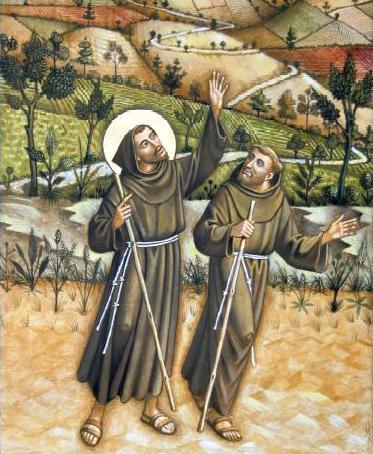 No Brasil, a OFS historicamente está ligada aos Frades da primeira Ordem e abrange todo o território nacional. Ela está organizada em dezesseis Regiões, com cerca de 582 Fraternidades, e aproximadamente 18.000 Franciscanos Seculares em todo o país. No mundo a OFS está presente em 72 países com cerca de 430.000 Franciscanos Seculares Professos e mais de 50.000 inscritos na Juventude Franciscana (JUFRA) presentes em mais de cem países nos cinco continentes
A missão da OFS, preferencialmente, atende a família, o mundo do trabalho, a promoção da justiça, defesa da ecologia e a inserção nas pastorais. É uma escola de cidadania, de santidade e um celeiro de vocações religiosas e sacerdotais.
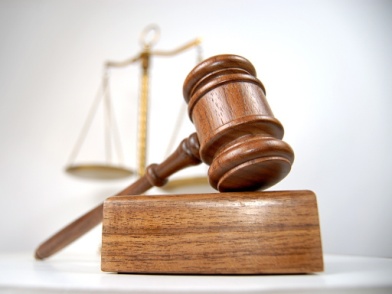 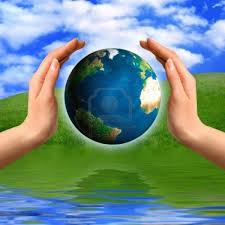 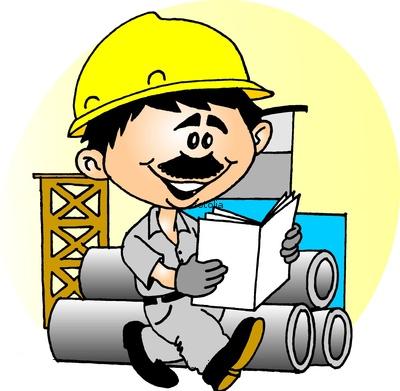 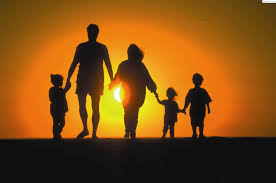 Por sua vez, a formação de um franciscano secular compreende de um período de iniciação, de formação inicial e a formação permanente.
 
"É a pobreza que nos tem constituído herdeiros e reis do Reino dos Céus  e não as falsas riquezas." (S. Francisco de Assis)
Sede Nacional








A Ordem Franciscana do Secular do Brasil mantém uma sede nacional como órgão oficial, que promovem e executam às várias atividades aprovadas em seus capítulos ordinários e extraordinários, mantendo o vínculo e unidades entre as várias Fraternidades Regionais.
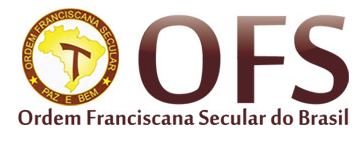 Ordem Franciscana Secular do Brasil
Largo da Carioca, s/nº - Centro
20050-020 Rio de Janeiro, RJ - Brasil
Fone: 55 (21) 2240-4565
e-mail: ofsbr@terra.com.br
Logotipo OFS
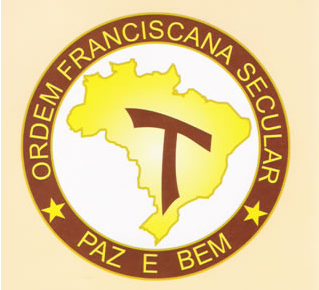 DISTINTIVO DA OFS DO BRASIL

O sinal distintivo externo de pertença à O.F.S. é o "TAU", inscrito num círculo, na forma recomendada pelo Conselho Nacional, como apresentado na figura acima.
Prioridades
ORDEM FRANCISCANA SECULAR DO BRASIL
DOCUMENTO DO XXXIV CAPÍTULO ORDINÁRIO NACIONAL
DE 24 A 26/08/2012 – BRASÍLIA - DF
“A formação é uma ajuda aos irmãos e irmãs para reencontrarem a novidade e a vitalidade da própria vocação, como Dom do Espírito no seguimento de Jesus, ao modo de Francisco de Assis” (Diretrizes de Formação da OFS)
Prioridades
A escolha de novas prioridades não pode fazer com que as Prioridades dos Capítulos anteriores sejam deixadas de lado:



 
Estudo da Regra - Estamos a caminho da celebração dos 800 anos de nossa Primeira Regra, Memoriale propositi : Regra da OFS de 1221 (Papa Gregorio IX). 
-Revitalizar as Fraternidades Locais e as Reuniões;

-Despertar o Espírito Missionário;

Cuidado pela Criação;

-Identidade, Senso de Pertença e JUFRA.
Prioridades
EVANGELIZAÇÃO DA FAMÍLIA
 
Tendo em vista as profundas transformações sociais, culturais e religiosas pelas quais passam as famílias, o XIII Capítulo Geral da OFS, escolheu como uma de suas prioridades “A Família”, queremos priorizar a Evangelização da Família neste triênio.


Estratégias

-Publicação de temas na revista PAZ E BEM, para estudo e reflexão.
-Elaborar subsídios para os Regionais, para que consagrem um ano de estudos sobre a família, com temas a exemplo: Luzes e sombras sobre a família; a Construção do casal; O Sacramento do matrimônio; Igreja Doméstica; Princípios para a educação; Viúvos, Doentes e Casos especiais; Uma família franciscana, etc.
Prioridades
JUVENTUDE
 Tendo em vista: que a OFS vive em comunhão com os jovens da JUFRA; que muitos casais da OFS têm filhos adolescentes e jovens; que se trata de um tema de fundamental importância, em consonância com o XIII Capítulo Geral da OFS, que pede incentivo para a JUFRA; e que seremos hospedeiros do mundo jovem, no Encontro Mundial da JUFRA e da Jornada Mundial da Juventude em 2013; o Capítulo Nacional escolhe, como prioridade a Juventude.

Estratégias

-Elaborar temas, que servirão de subsídios, para serem enviados para os Regionais e Fraternidades Locais, tomando como base os textos da JMJ e da Campanha da Fraternidade 2013.
-Que os Regionais trabalhem com as Fraternidades Locais a reflexão do Lema da Jornada Mundial da Juventude: IDE E FAZEI DISCÍPULOS EM TODAS AS NAÇÕES (Mt 28,18).
Prioridades
COMUNICAÇÃO
 
Pela importância da comunicação que é um muito vasto, que quem não se comunica não estabelece comunhão; que é fundamental a comunicação entre os irmãos, a comunicação na reunião geral; a comunicação com os doentes e idosos; comunicação na formação e tendo em vista que formamos uma família, que as informações e as formações precisam circular entre todos os irmãos e irmãs; que o bem da Fraternidade Nacional depende da comunicação, a qual também foi uma resolução do XIII Capítulo Geral da OFS, temos como prioridade dinamizar melhor e modernizar a nossa Comunicação em todos os níveis.
 

Estratégias:
 
-Dinamização da revista Paz e Bem e valorizando da sua utilização nos diversos níveis;
-Que as Fraternidades Locais colham de seus membros os endereços eletrônicos (E-mail) e enviem ao Conselho Regional para que ele faça uso em todas as oportunidades.
-A comunicação deve envolver todos, portanto àqueles que não têm E-mail, o Conselho da Fraternidade deve cuidar para que os que dispõe desse meio exerçam a caridade fraterna e lhes forneça todas as comunicações.
-O processo de comunicação deve ocorrer em todos os níveis, de forma rápida, como convém em nossos dias.
-Aprimoramento do site da OFS Nacional, incentivando sua utilização pelos regionais;
Prioridades
Porém, é necessário compreender os processos e meios de comunicação, para saber escolher os mais adequados para a melhoria da articulação da nossa comunicação. 







Observação: Nos Encontros de Área deverão ser abordados os temas das Prioridades do XXXIV Capítulo Ordinário Nacional: 

Evangelização da Família
Juventude
Comunicação 

Além dos outros interesses das Áreas.
RECOMENDAÇÕES
 
O XXXIV Capítulo Ordinário Nacional recomenda:

1.Integração OFS / JUFRA / FFB.

2.Revigoramento das Reuniões Mensais e vivência fraterna na Fraternidade.

3. Conscientização ambiental.

4. Elaboração de uma Cartilha de Orientações econômico-financeiras, complementando o que já consta das Diretrizes Econômico-Financeiras, do livro A Vida em Fraternidade, números XVIII e XIX.

5. Assistência Colegiada aos Conselhos Regionais.

6. Que o Documento Final do Capítulo esteja em sintonia com as prioridades do XIII Capítulo Geral da OFS.
Conselho




Órgão de representatividade, governo e assistência o OFS. Nos diversos níveis, cada Fraternidade é animada e conduzida por um Conselho e um Ministro (ou Presidente) que são eleitos pelos Professos, de acordo com as Constituições. Seu serviço, que é temporário, é um cargo de disponibilidade e de responsabilidade em favor de cada membro e dos grupos. (regra 21)
Fraternidades Nacional

CONSELHO NACIONAL 2012 - 2015
 
Antônio Benedito de Jesus da Silva Bitencourt 
Ministro Nacional e Conselheiro Internacional da OFS
E-mail: beneco4@gmail.com 
 

Vanderlei Suélio Gomes  
Vice - Ministro Nacional e Conselheiro Internacional Suplente
E-mail:   Vanderlei_min_reg@hotmail.com 
 

Marúcia Conceição Tocantins Conte
Conselheira Nacional para Área Norte
E-mail: maruciaconte@uol.com.br
Fraternidades Regionais




Viver em Fraternidade é cultivar o espírito fraterno. Na fraternidade, o importante é o irmão. “A Ordem Franciscana Secular se articula em fraternidades de vários níveis” com o fim de promover, de forma ordenada, a união e a colaboração mútua entre os irmãos. (CCGG 28.2) Buscando estar mais próximas se organiza nas Regiões por áreas.
Fraternidades Regionais

A função das Fraternidades Regionais e de coordenar, animar e conduzir a OFS em nível regional, está organizada territorialmente em Áreas, que se agrupam e são distribuídas:


 
ÁREA NORTE
Norte 1: Amazonas, Roraima e Acre
Norte 2: Pará Leste e Amapá
Norte 3: Pará Oeste
 
ÁREA NORDESTE “A”
Nordeste A1:  Maranhão
Nordeste A2:  Ceará e Piauí
Fraternidades Regionais

A função das Fraternidades Regionais e de coordenar, animar e conduzir a OFS em nível regional, está organizada territorialmente em Áreas, que se agrupam e são distribuídas:


 
ÁREA NORDESTE “B”
Nordeste B1: Paraíba e Rio Grande do Norte
Nordeste B2: Pernambuco e Alagoas
Nordeste B2: Bahia e Sergipe
 
ÁREA CENTRO-OESTE
Centro: Distrito Federal, Goiás e Tocantins
Oeste: Mato Grosso do Sul, Mato Grosso e Rondônia
Fraternidades Regionais

A função das Fraternidades Regionais e de coordenar, animar e conduzir a OFS em nível regional, está organizada territorialmente em Áreas, que se agrupam e são distribuídas:


 
ÁREA SUDESTE
Sudeste 1: Minas Gerais
Sudeste 2: Rio de Janeiro e Espírito Santo
Sudeste 3: São Paulo  
 
ÁREA SUL
Sul 1: Paraná
Sul 2: Santa Catarina
Sul 3: Rio Grande do Sul
O Carisma


Cristo: é o centro da Fraternidade. É ele que nos reúne e nos faz sentir irmãos, levando-nos a nos amar como irmãos.


Evangelho: no Evangelho, a fraternidade encontra a pessoa de Cristo e sua Palavra. O modo concreto para viver o Evangelho é passar do Evangelho à vida e da vida ao Evangelho (Regra 4)
Francisco: é o modelo que nos ensina como fazer do Cristo o centro de nossa vida, imitando sua vida e vivendo a sua Palavra.
Vida Cristão


A grande pergunta é como começar a vida cristã. “que devemos fazer?” 


Foi a pergunta da multidão a Pedro na manhã gloriosa de Pentecostes. “Arrependei-vos, e cada um de vós seja batizado em nome de Jesus para remissão dos vossos pecados, e recebereis o dom do Espírito Santo”. (At 2,38) Portanto, a autêntica vida com Jesus começa com um encontro vivo com Ele pela fé, acolhendo-o e recebendo-o em nossos corações e em nossas vidas na qual Ele entra salvando, libertando e transformando.
Cultura

Viver em união com Deus: a união com Deus é o começo, é o fundamento da missão. Antes de ir pelo mundo pregar, São Francisco se converte a Deus, aprofunda-se na fé, no amor a Deus e na oração (1C 23)


Viver o Evangelho: o Evangelho é o lugar do encontro com a pessoa de Jesus Cristo, suas palavras, gestos e ações. O nosso modo de viver o Evangelho é segundo o exemplo de São Francisco e conforme a Regra da OFS.
 
Anunciar o Cristo pela vida e pela palavra: a vida fraterna é a nossa pregação. Esta pregação consiste no amor verdadeiro, sincero e profundo entre os irmãos e irmãs, por causa de Cristo.
Grandes Temas





Irmãos e irmãs, Paz e bem! É com imensa satisfação que apresentamos o menu OFS - Grandes Temas. Trata-se de um novo espaço que possibilitará aos nossos irmãos da Ordem Franciscana Secular, aprofundamento das prioridades aprovadas no último Capítulo Eletivo Nacional realizado na cidade de Brasília/DF
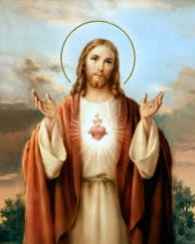 Grandes Temas

1ª Sexta-feira de junho: Dedicada ao Coração do Senhor

Espetáculo dolorido de ser contemplado é aquele em que temos diante de nossos olhos pessoas com graves ferimentos: um assaltante com arma branca ou de fogo  abre o corpo do assaltado  expondo suas vísceras no combate das guerras  vemos corpos quase dilacerados feitos uma só ferida.  Temos sempre diante de nossos olhos a delicada parábola do bom samaritano contada por Jesus.  Um homem jogado à beira do caminho.  O samaritano passa, coloca o homem ferido em sua montaria,  deita óleo em suas chagas, conduz o quase moribundo até uma hospedaria.  É profundamente tocado pelas feridas e abandono do homem  que tinha caído nas mãos de assaltantes.  Mostra humanidade e bondade.

 
            Conhecemos nossas feridas. Há, é claro, a fragilidade de nosso corpo.  Há também essas feridas  do interior:  negação do amor, o voltar os olhos em direção oposta ao amor e ao dom de nós mesmos, essa  insistência em  buscar nossos interesses em detrimento do outro e do outros.  Nosso pecado, nossa omissão.  Somos fragilidade. Conhecemos feridas interiores
 
            Jesus é o  samaritano que se dobra e nos olha e nos leva até a hospedaria para descansarmos.  Ele nos mostra suas feridas e chagas, sinais patentes de seu amor benevolente.  Suas feridas nos curam. Conduz-nos até a hospedaria de sua intimidade, de seu coração.  Hoje nos mostra suas chagas preciosas tais quais rubis.  Há, sobretudo, a chaga do coração que é a porta da hospedaria de seu amor.  Ali nos refugiamos e confiantes levantamos de nossas quedas.
 
 Frei Almir Ribeiro Guimarães
Grandes Temas
SÚPLICAS AO ESPÍRITO

Espírito Santo, 
toma posse de meu coração,
de todos os meus sentimentos,
até mesmo dos mais secretos.
Faze de meu  frágil  coração
teu resplendente templo.
Toma posse de meu corpo,
de minhas faculdades,
de minhas forças.
Que coração e mente se unam num harmonioso
canto de paz e de amor.
 
Faze com que Jesus se encarne 
nesse pedaço do mundo que sou eu.
Faze com que sua palavra deite raízes 
na terra boa de minha existência.
 
Faze de mim  o pão cotidiano
para meus irmãos e minhas irmãs
preparado na doçura e perdão,   
realçado com o sal de teu amor.
Santifica-me e que possa ser
o dom de Jesus para os homens.
Que meu amor seja vigoroso
para os pobres e  os mais humildes.
Que eu seja suas mãos, seu coração e sua palavra.
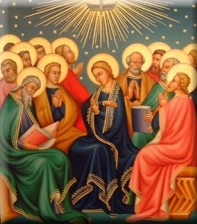 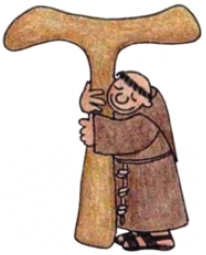 Grandes Temas




ORDEM FRANCISCANA SECULAR: Que formação e que caminhos precisam ser percorrido?




1.    Sempre de novo, cristãos e franciscanos seculares, precisamos refletir sobre os passos que estamos dando em nossa vida.  Não podemos caminhar a esmo. Sentimos necessidade  de voltar ao ponto de partida.  Não nos tornamos franciscanos  sem mais nem menos.  Antes do tempo de nossa formação e profissão  na Ordem tinha começado a existir em  nós um enamoramento pelo Senhor  Jesus e pelo Evangelho.  Vivendo numa comunidade de fé,  ou tendo sido sacudido pelo Senhor que nos colocou num caminho de conversão, demo-nos conta que havia um chamamento para sermos franciscanos. Sentimos que tínhamos sido chamados para viver a alegria do seguimento de Cristo, no seio da família espiritual de Francisco e de Clara.  Necessário, pois, sempre voltar a esse início. Os formadores ajudarão os formandos a discernir sua escolha e verificar os momentos em que o Senhor andou sondando suas vidas.  Não se entra na Ordem por entrar, como se fosse uma mera associação piedosa. Reque-se um chamamento que se chama vocação.  O discernimento da vocação é a primeira finalidade da formação.
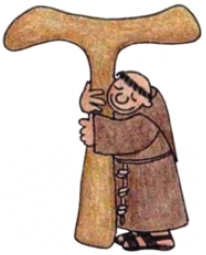 Grandes Temas




ORDEM FRANCISCANA SECULAR: Que formação e que caminhos precisam ser percorrido?




2.    Quisemos ser discípulos de Jesus.  O Documento de Aparecida  (CELAM, 2007)  nos fala do  processo de formação dos discípulos missionários: encontro pessoal e profundo com o Cristo Ressuscitado;  empreender um caminho de conversão, de transformação, de achar doce o amargo e, se possível, o amargo, doce;  o tornar-se discípulo de Jesus;  viver em íntima comunhão de vida com ele; e partir em missão. Todo cristão precisa percorrer estas etapas. Os franciscanos não estão dispensados desse empenho.  A formação do discípulo leva tempo. Nós, ao nos aproximarmos do Senhor na família franciscana, somos discípulos missionários com o jeito de Francisco e Clara. Esse processo de nascimento do discípulo requer fraternidades sólidas, formadores que sejam discípulos, que tenham humildade de coração e prestem atenção  ao que a Igreja está vivendo..
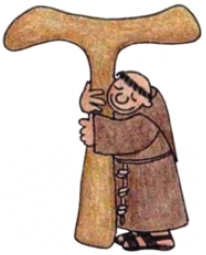 Grandes Temas




ORDEM FRANCISCANA SECULAR: Que formação e que caminhos precisam ser percorrido?




3.    Desnecessário dizer que vivemos um tempo de instabilidade e de mudanças profundas na sociedade, na Igreja, em nossa Ordem. Por isso, é sempre um gesto de bravura querer dar orientações a respeito da formação humana, cristã e franciscana em nossos tempos. No momento que vivemos, tudo tem gosto de provisório e de passageiro.  Fica, no entanto, a convicção mais profunda que os irmãos que já vivem entre nós e os que chegam precisam receber uma formação sólida.  Desafio particular é a boa qualidade da formação permanente.  Muitos nos damos por satisfeitos pelo que foi conseguido no tempo dos começos. Vivemos apenas preocupados em conservar e não em renovar, vivemos do dinheiro que está na poupança. É a lei da inércia.  Apesar de todas as perplexidades  os formadores e os  conselhos locais  são convocados a transmitir um gosto pelo novo, pelo amanhã, convidar os irmãos que se lancem numa aventura cristã e franciscana.  As pessoas não podem parar.  Precisam seguir em frente.  Uma palavra forte: coragem.  Uma preocupação: procurar águas mais profundas.
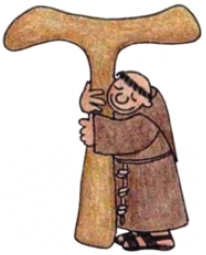 Grandes Temas




ORDEM FRANCISCANA SECULAR: Que formação e que caminhos precisam ser percorrido?




4.    Numa sociedade que duvida de tudo e de si mesma, que tem uma visão “desencantada”  do mundo, exprimindo indiferença e por vezes debochando dos valores morais e cristãos,  será preciso mostrar confiança no futuro.  O Evangelho não pode ser um texto que descansa em páginas de papel ou nos arquivos do computador.  Os formandos e os formadores prestarão atenção na sinalização do Espírito  que sopra para onde quer.  O problema é sempre saber para o Espírito anda soprando.
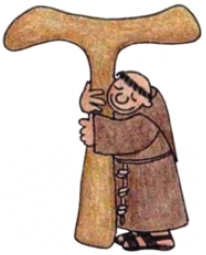 Grandes Temas




ORDEM FRANCISCANA SECULAR: Que formação e que caminhos precisam ser percorrido?




5.    Nutrimos uma paixão esponsal pelo Senhor.  Não podemos deixar de ter o cuidado de  fomentar uma vida de intimidade com o Senhor: uma oração sólida e suculenta, contato carinhoso com sua Palavra, sua presença na Eucaristia,   retiros bem feitos que sejam retiros, leituras, familiaridade com os salmos e textos do Novo Testamento.  Normalmente, depois de certo tempo de vida em fraternidade, os franciscanos deveriam compreender que  vivem no mundo,  mas não são do mundo.  Esta seria a prova de que passaram no “vestibular”. Necessário instaurar-se o hábito de leitura espiritual da vida, de um regular exame de consciência.  Até que ponto nossas fraternidades fazem uma profunda experiência do Senhor na oração?
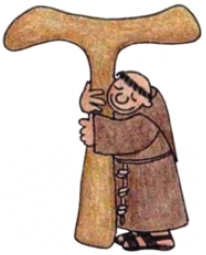 Grandes Temas




ORDEM FRANCISCANA SECULAR: Que formação e que caminhos precisam ser percorrido?




6.    Cada irmão que ingressa na fraternidade precisa ter em mãos as rédeas de sua vida.   Ele é o primeiro responsável por sua formação. Os que procuram nossas fraternidades e os que nela já vivem querem e desejam buscar o seguimento de Cristo no Evangelho e a consequente busca da santidade de vida.  Não querem viver na superficialidade e mediocridade.
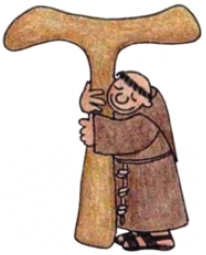 Grandes Temas




ORDEM FRANCISCANA SECULAR: Que formação e que caminhos precisam ser percorrido?




7.    No campo da formação não basta apenas ilustrar a mente com elementos da fé e da tradição franciscana. Trata-se de fazer com que aqueles que chegam e os que estão chegando  se identifiquem com esse movimento de renovação evangélica.  Nunca é demais voltar ao tema da identidade franciscana.
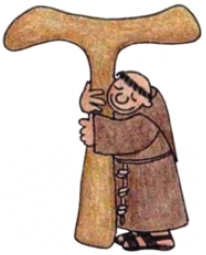 Grandes Temas




ORDEM FRANCISCANA SECULAR: Que formação e que caminhos precisam ser percorrido?




8.    Será preciso trabalhar os valores humanos: maturidade, coragem, têmpera, consciência do que significa assumir compromissos, superar melindres e susceptibilidades, capacidade de conviver com  outras pessoas, saber acolher as diferenças.  Prestar atenção de não se fazer uma formação marcada pelo devocionalismo. Por isso será preciso estudar de verdade.  Repito: estudar, ler, inventar tardes de estudo, ler biografias de Francisco.
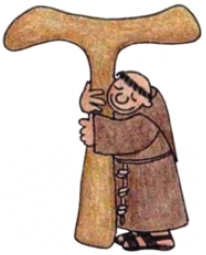 Grandes Temas




ORDEM FRANCISCANA SECULAR: Que formação e que caminhos precisam ser percorrido?




9.    A formação franciscana vai na linha da impregnação dos valores que marcaram Francisco e Clara: postura de simplicidade, vida despojada, gosto pela fraternidade, sensibilidade para com os pobres, desejo de preservar a natureza, vontade de não se sobrepor aos outros, senso de partilha,  não perder o Espírito do Senhor, ir pelo mundo e buscar o silêncio da montanha,  estar em constante desapropriação,  ter gosto pelas coisas modestas,  distanciar-se do consumismo.  Santo Inácio de Loiola: Não é o muito saber que alimenta,  mas quando se degusta as coisas interiormente”.
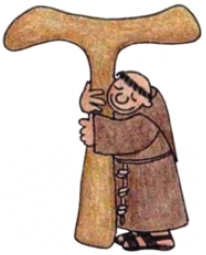 Grandes Temas




ORDEM FRANCISCANA SECULAR: Que formação e que caminhos precisam ser percorrido?




10. Ponto importante da vida dos franciscanos seculares é a realização de  reuniões gerais ou outras que sejam de  “excelente” qualidade. A reunião é sacramento de nosso querer bem. Ela será preparada com todo esmero.  Não se pode perder a motivação. Cuidar-se-á de que todos dela participem de verdade.   Não pode haver ausências aos encontros por desmotivação. Um Conselho local  sábio valoriza cada irmão.  Importante descobrir os talentos e qualidades de cada um, examinar onde e como podem prestar  serviço.  O irmão precisa sentir que existe, que conta aos olhos dos outros.  Os ministros locais são servos através de quem o Senhor se aproxima dos outros irmãos.
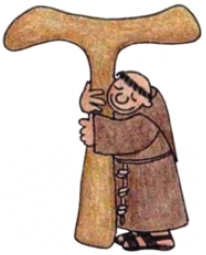 Grandes Temas




ORDEM FRANCISCANA SECULAR: Que formação e que caminhos precisam ser percorrido?




11.Não somos uma piedosa associação de  pessoas de boa vontade.  Os franciscanos seculares são leigos que vão amadurecendo na medida que o tempo passa, na corresponsabilidade com a missão da Igreja. Segundo as possibilidades e qualidades de cada um será importante que possam ir pelo mundo, para  reconstruir a Igreja que está em ruínas. Os irmãos não podem deixar de dar sua colaboração de qualidade  à paróquia  (catequese, liturgia, família, atividades de promoção).  Poderiam ser preparados para o ministério do acompanhamento dos doentes, ministério da esperança e da Palavra.  Os terceiros são leigos. Não se deve privilegiar  serviços ligados à liturgia.  A formação de um laicato maduro e não apenas devocional é de fundamental importância.  Campos de ação de um laicato maduro: trabalho, educação, atendimento e promoção, política, ministério da catequese.
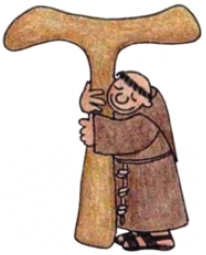 Grandes Temas




ORDEM FRANCISCANA SECULAR: Que formação e que caminhos precisam ser percorrido?




12.Nossas fraternidades terão a marca da alegria. Alegria  não quer dizer baderna, nem barafunda. Sugestões para cultivar a alegria na fraternidade: cantos alegres e bonitos,  preparar espaços que respiram beleza em sua simplicidade, presença de jovens franciscanos que cresçam com  a fraternidade.  Todas essas  sugestões contribuem para formar.
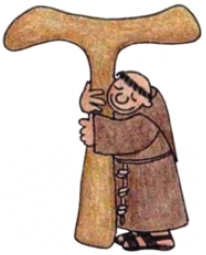 Grandes Temas




ORDEM FRANCISCANA SECULAR: Que formação e que caminhos precisam ser percorrido?




13.Os Assistentes, de modo particular, deverão se fazer presente na vida dos irmãos  com gosto. Sua ausência regular é sentida com um prejuízo sério.  Assistentes alegres e convictos são a melhor propaganda para a Ordem.
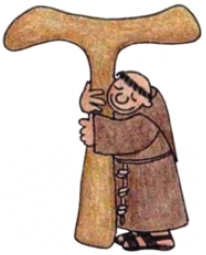 Grandes Temas




ORDEM FRANCISCANA SECULAR: Que formação e que caminhos precisam ser percorrido?




14.Os Conselhos  observarão os irmãos.  Descobrirão  lideranças que, no futuro, poderão assumir as responsabilidades  na fraternidade. No momento das eleições será preciso fazer listas  com irmãos que levarão adiante com fidelidade e pertinácia o projeto franciscano secular.  Não se pode deixar que as coisas aconteçam e dizer que o resultado vem do Espirito Santo. O Deus do vento e do fogo age,  mas conta com nosso bom senso.
 
      Frei Almir Ribeiro Guimarães